Review of solving first order LINEAR differential equation using an  integrating factor
By Dr. Isabel Darcy, 
Dept of Mathematics and AMCS, 
University of Iowa
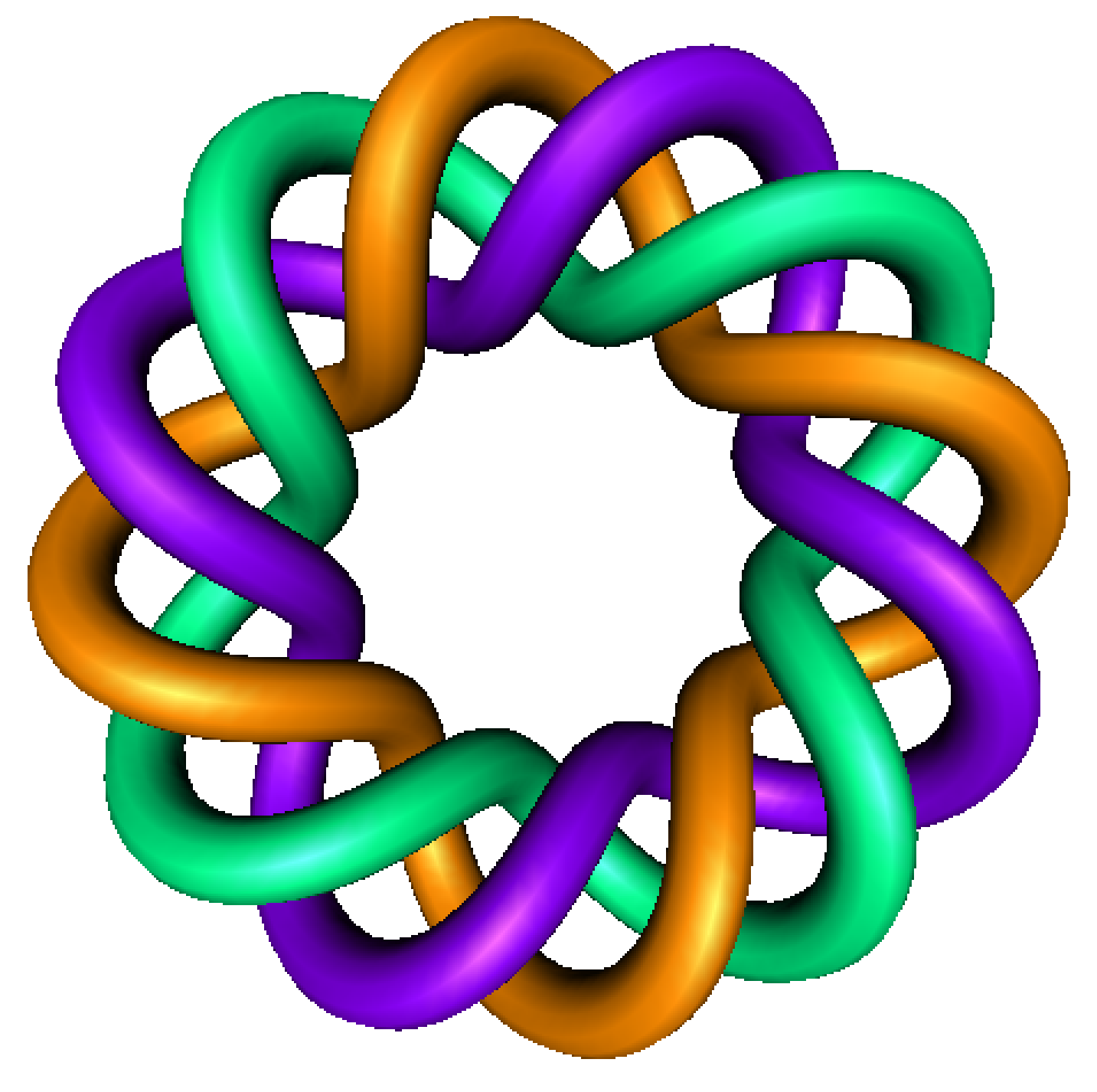 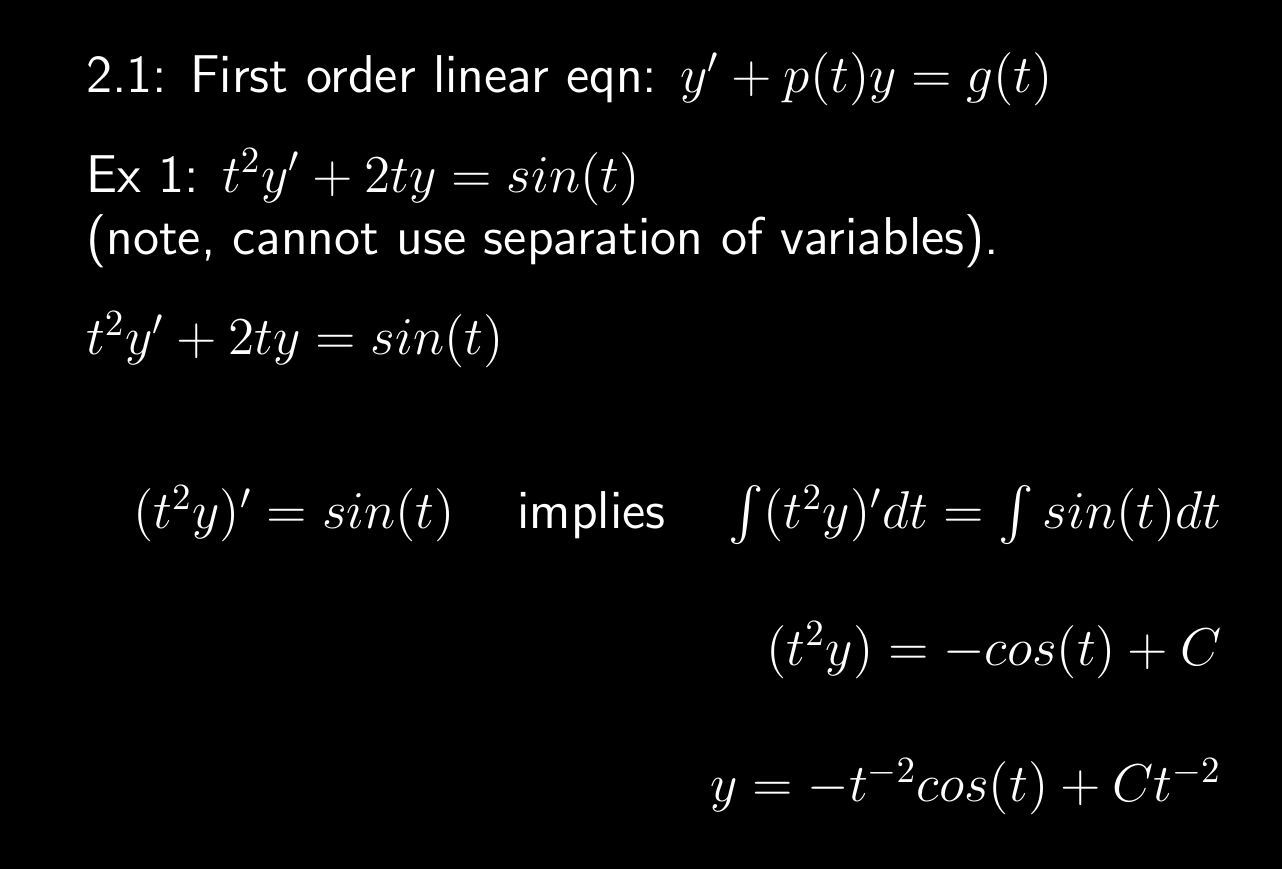 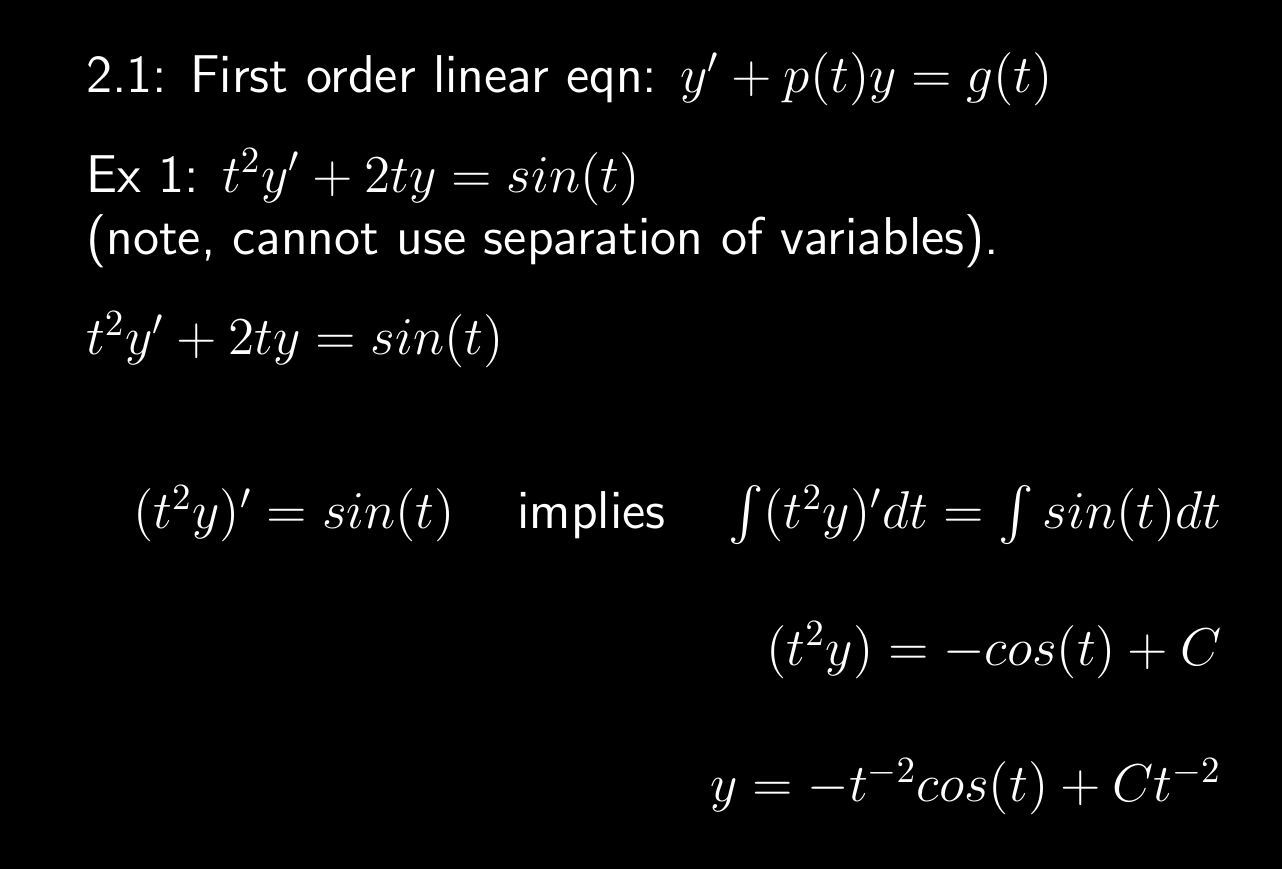 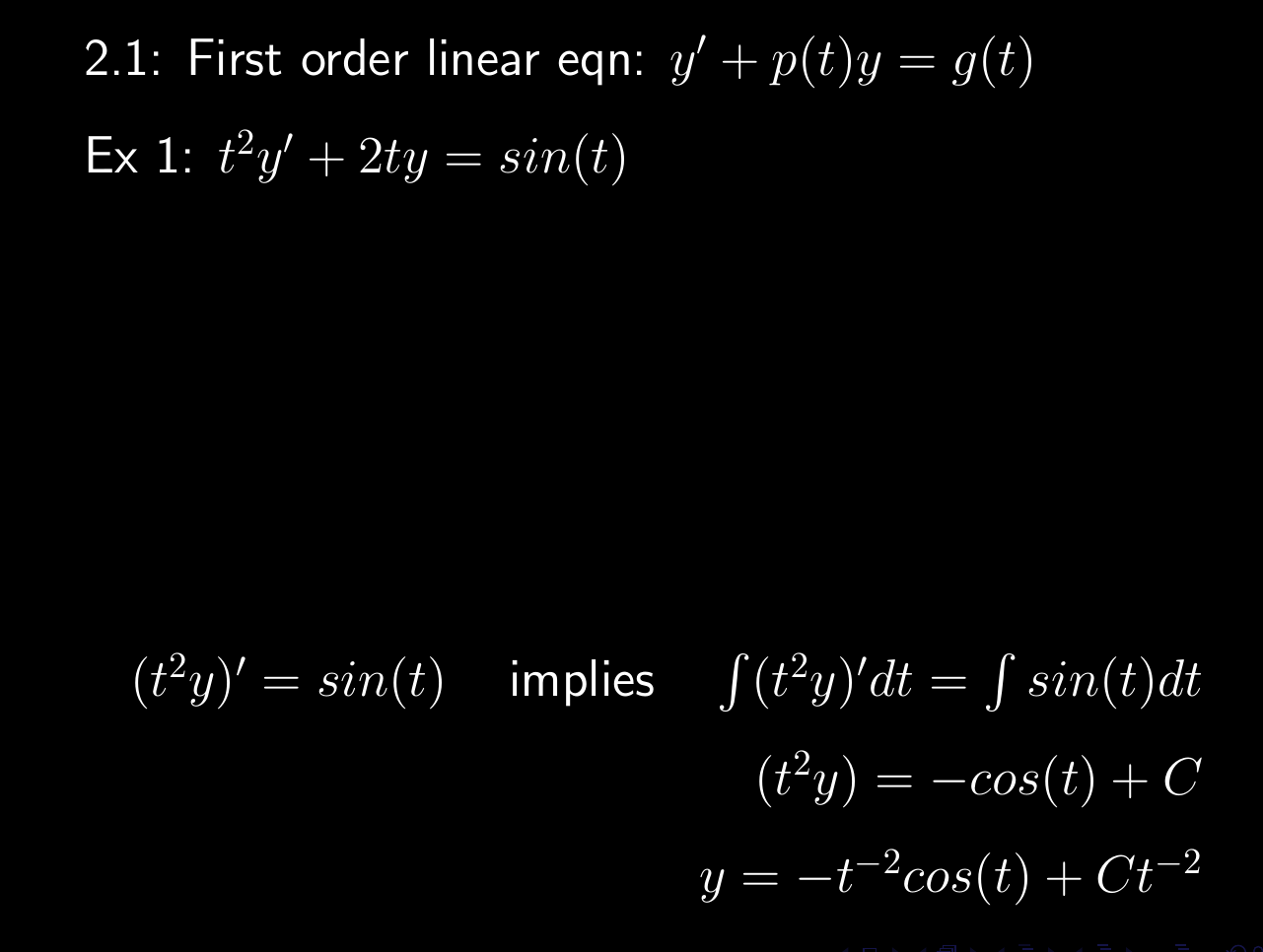 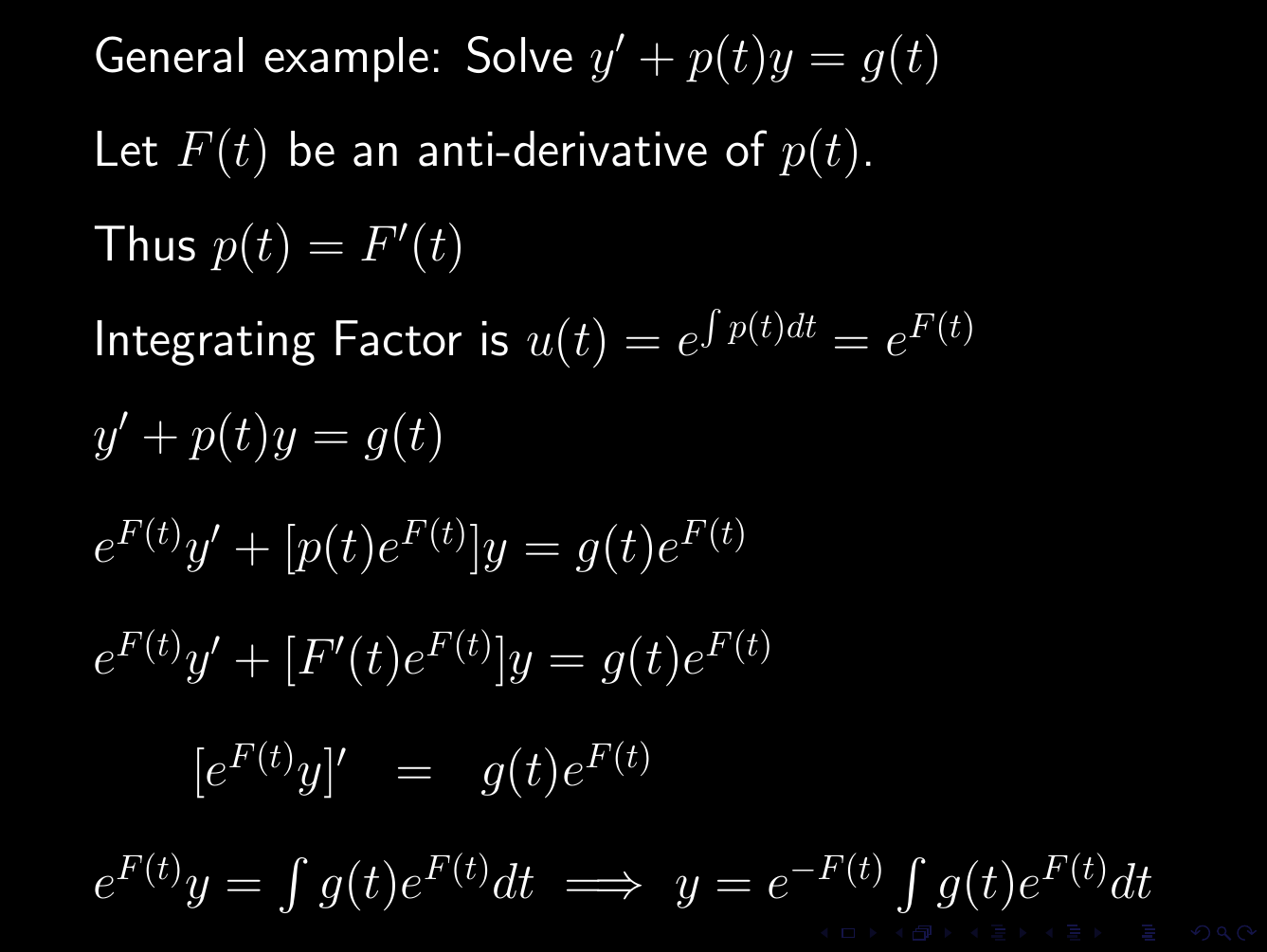 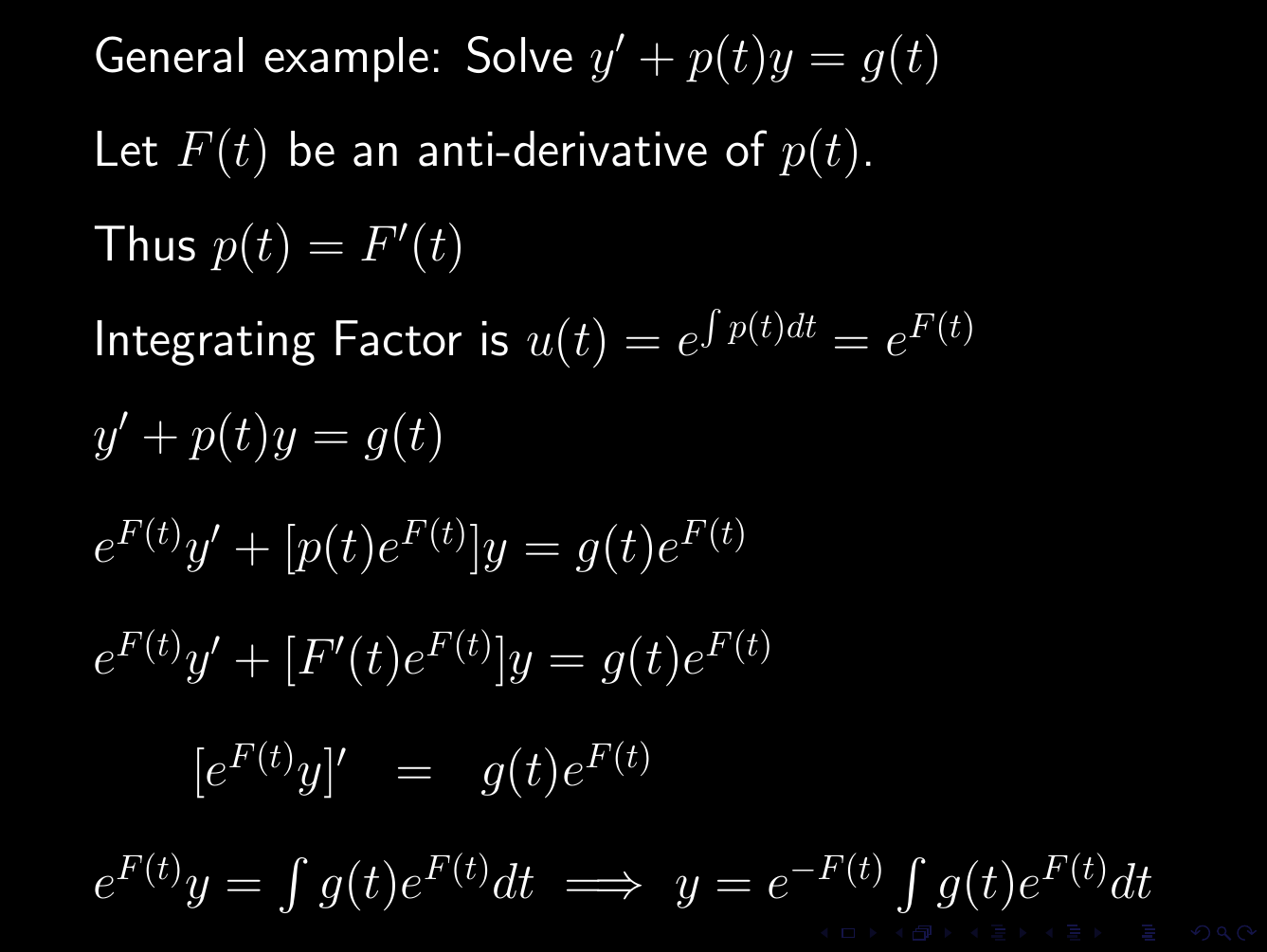 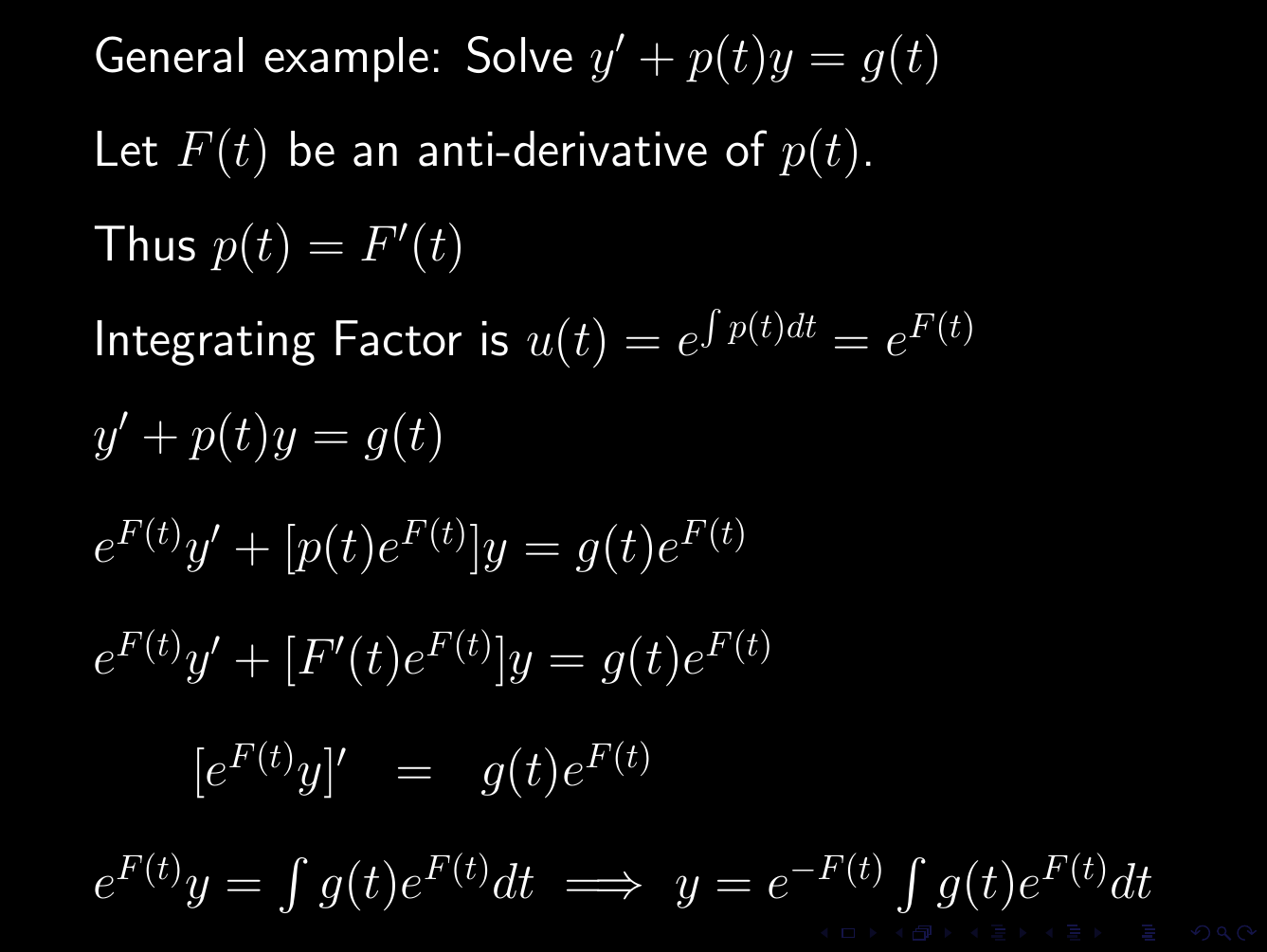 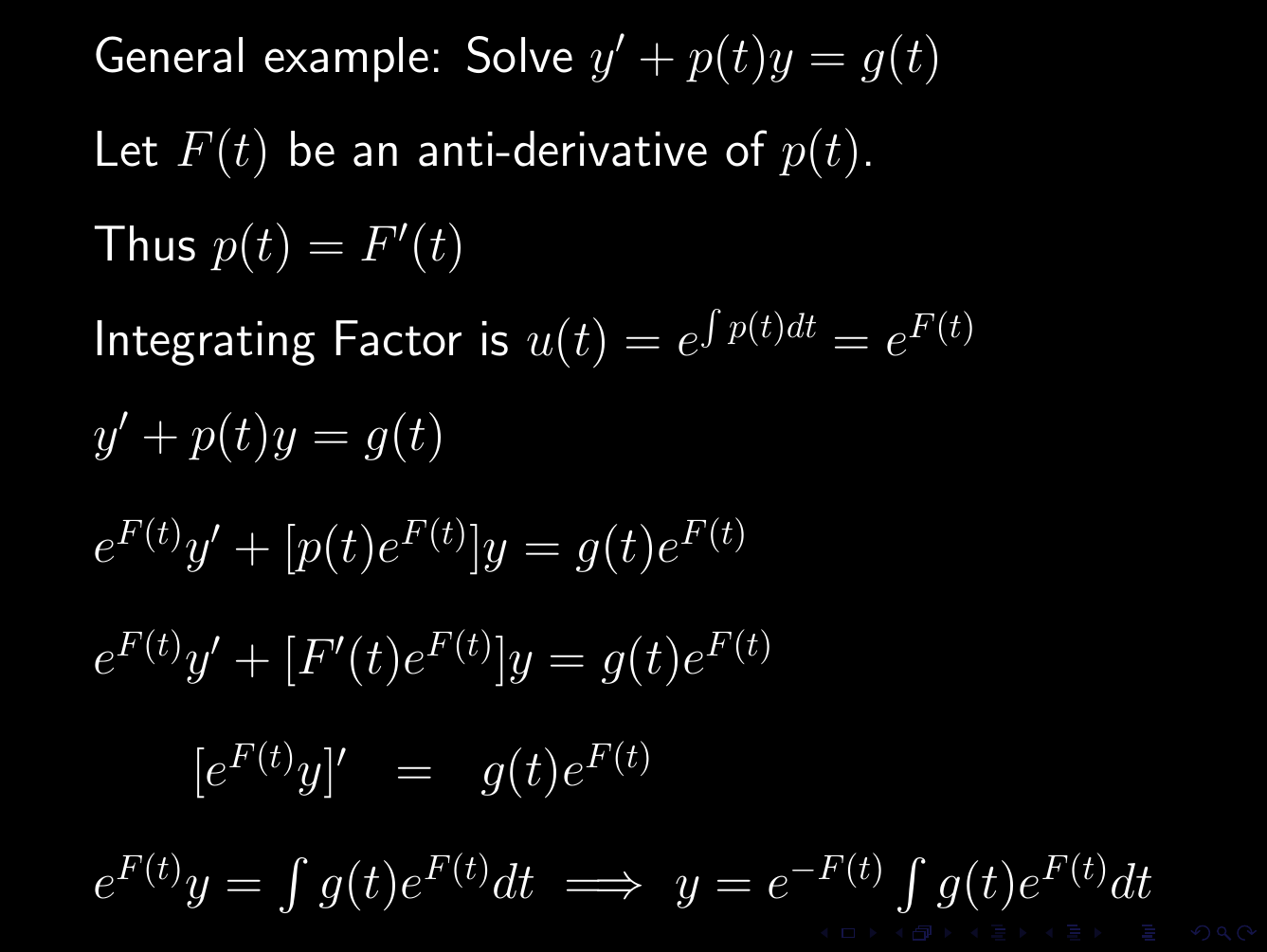 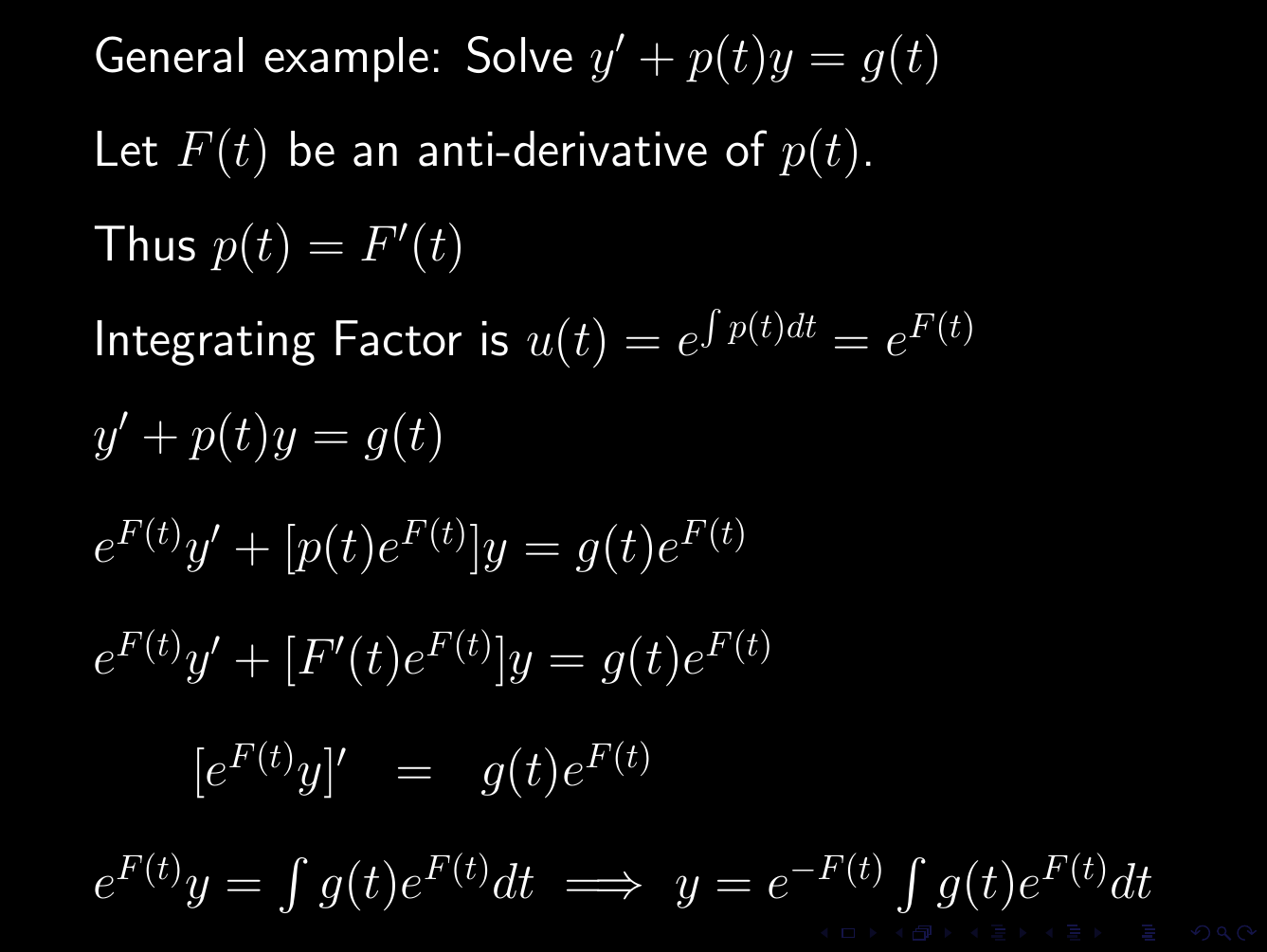 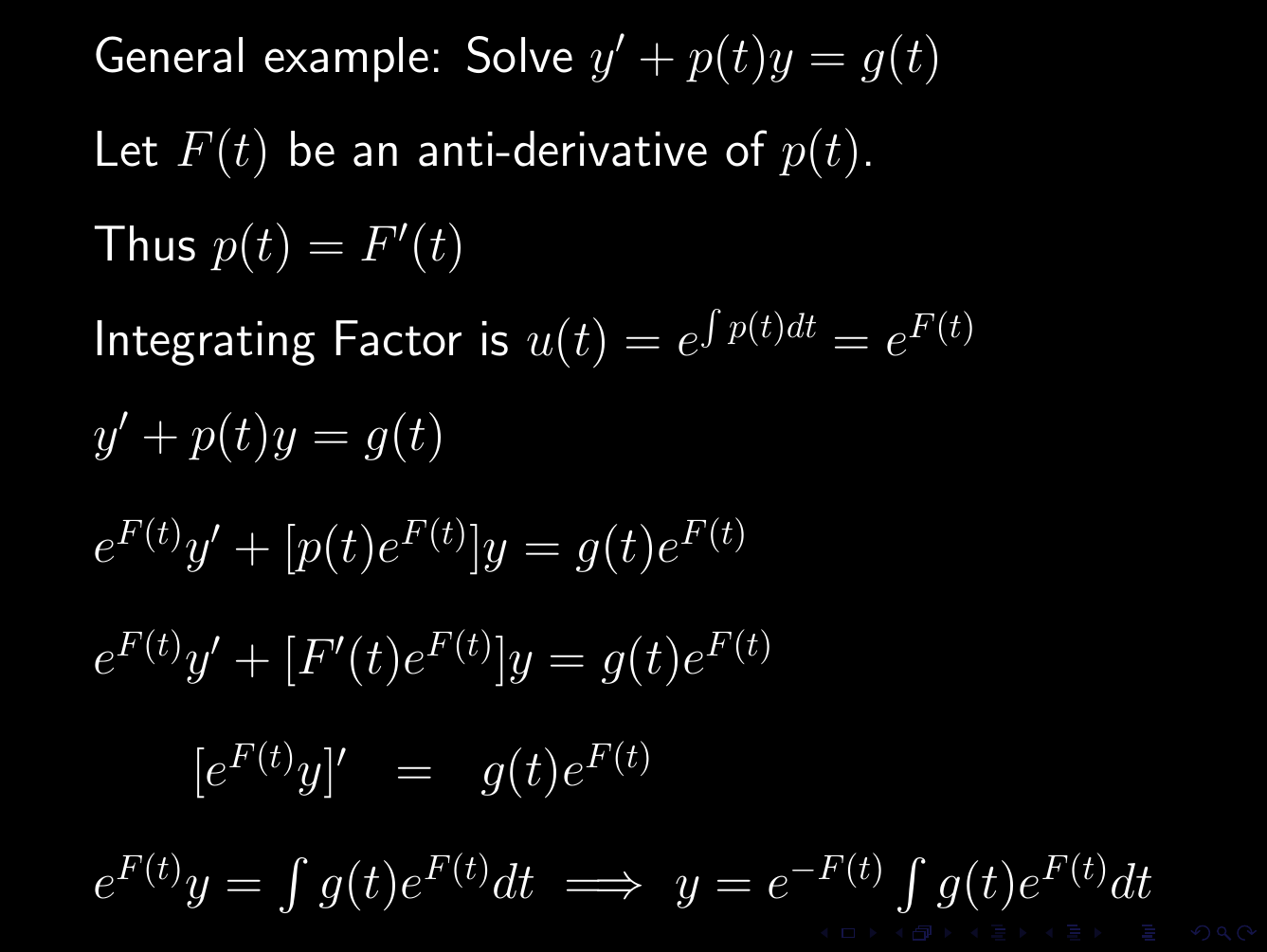 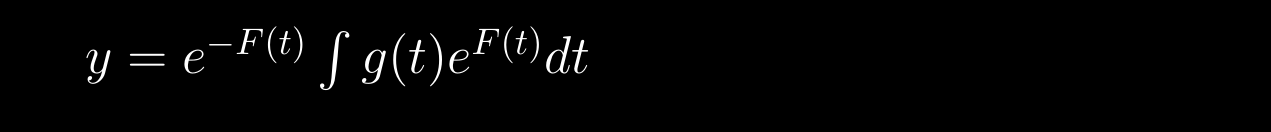